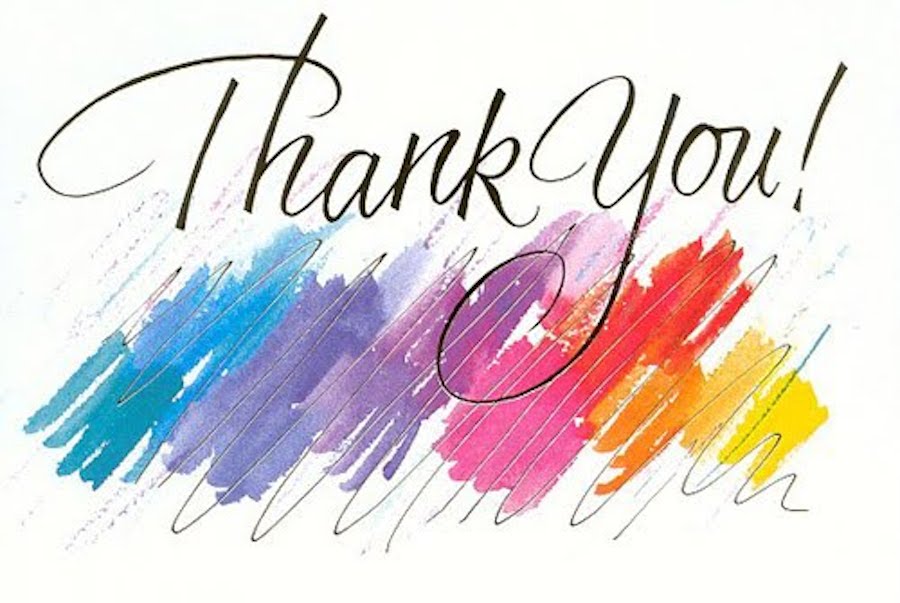 Любимая фраза
 англичан
January 11 - International 
Thank You Day
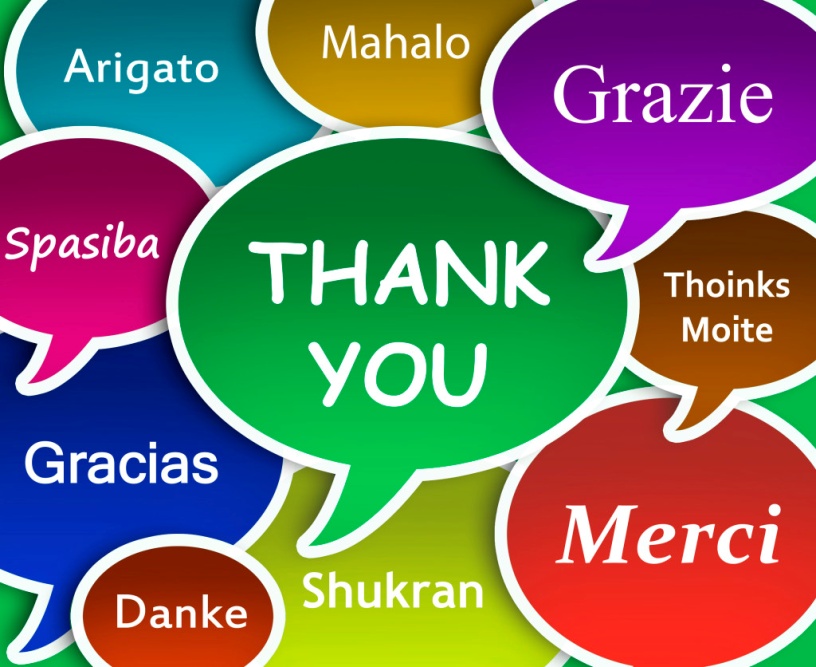 Шайдурова Валентина Федоровна
Учитель английского языка
ГБОУ «Школа №106»
Санкт-Петербург
2016
11 января
самая «вежливая» дата в году —
 в этот день отмечается Международный день «Спасибо» International Thank You Day.
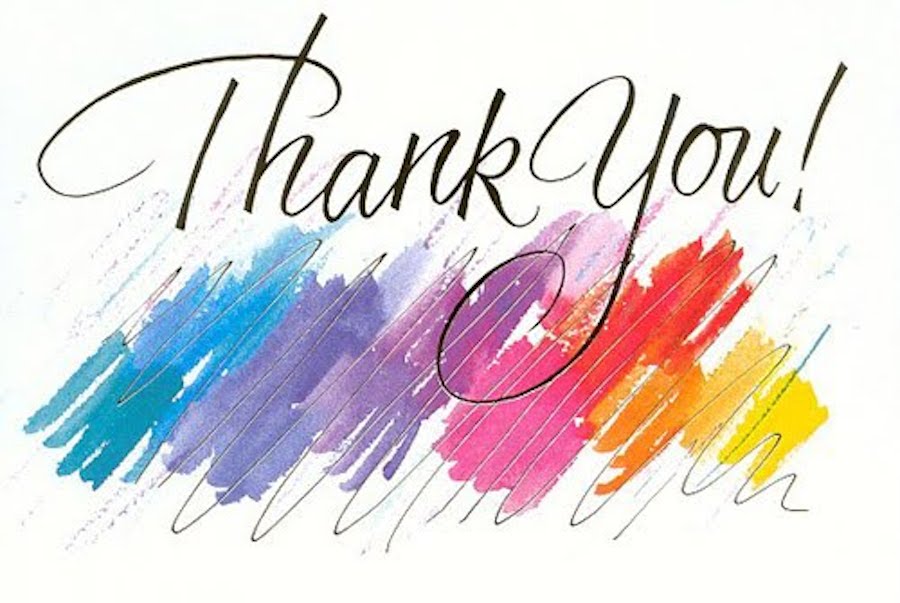 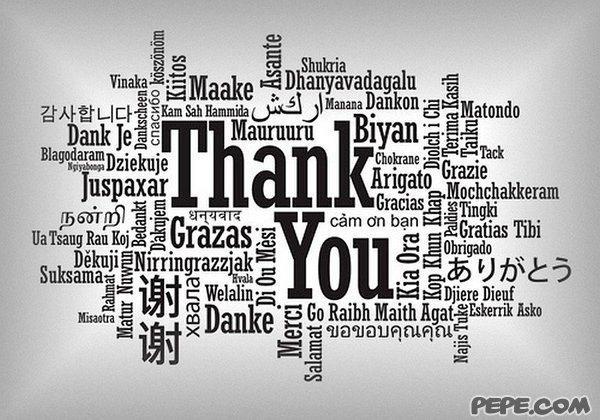 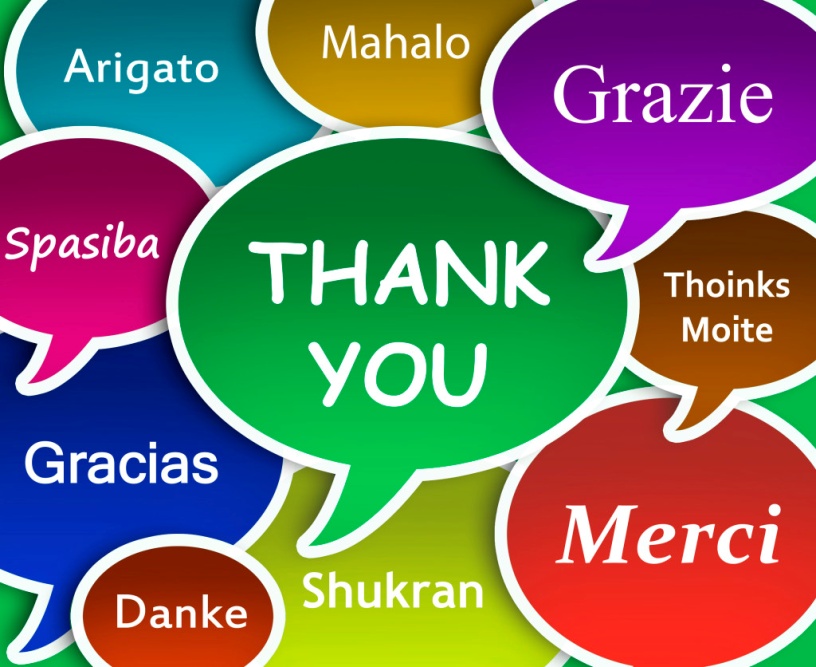 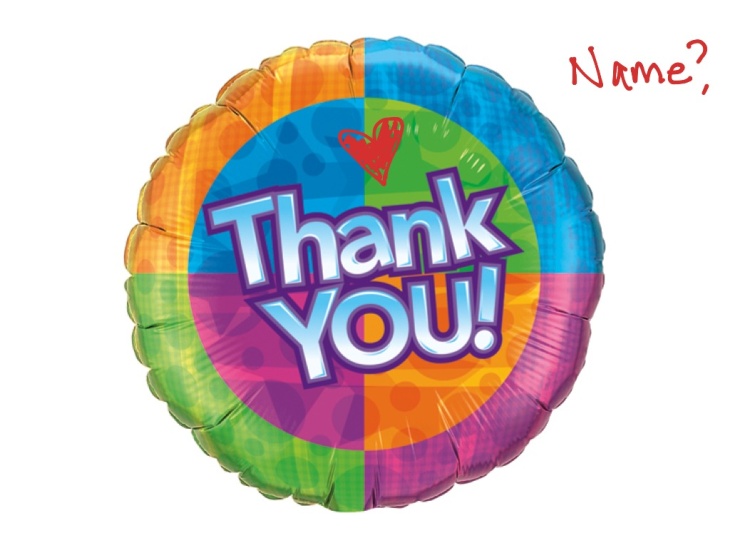 Вежливость – признак воспитанности, поэтому знать, 
как сказать «спасибо» по-английски 
очень важно, 
а знать различные варианты фраз,
 при помощи которых можно поблагодарить человека – 
значит показать, что вы можете хорошо владеть языком.
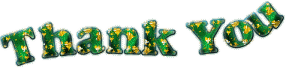 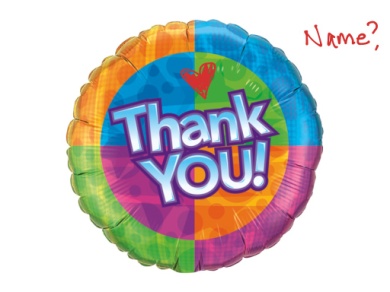 Самый стандартный и распространённый способ 
поблагодарить человека  на английском языке
Thank you — «спасибо» 

Также мы можем сказать:
Thanks a lot!
Thank you so much! 
I can’t thank you enough!
Thanks!
Thanks a bunch!
Many thanks!
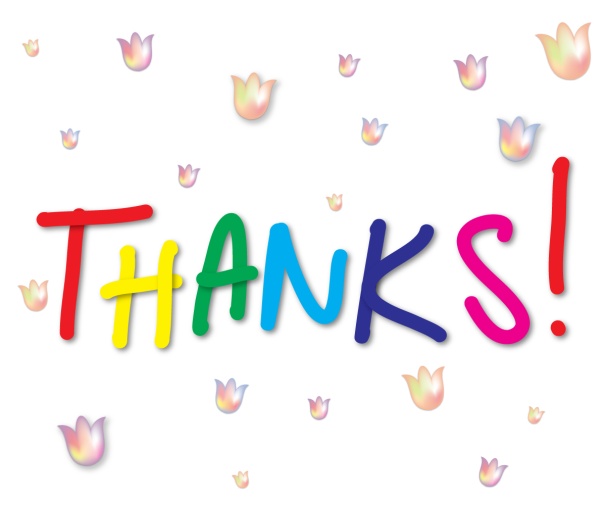 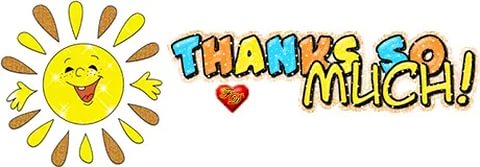 3 последних вариант а
больше подходят для разговора 
в дружеской беседе 
с хорошо знакомыми людьми.
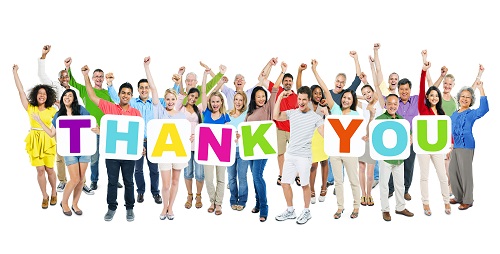 Thank you for nothing.                         
 Спасибо и на том (иронический ответ на отказ)Thank you awfully!
Огромное спасибо!                           Thank you in advance.                          
Заранее спасибо   .
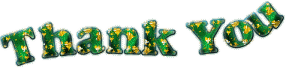 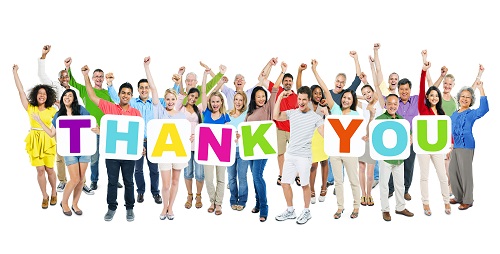 Также вы можете выразить благодарность 
при помощи других слов, 
вот как пишется ещё один вариант «спасибо» 
на английском — grateful, 
а также схожее со стандартным словом — thankful.

 Когда мы указываем за что благодарим,
 то используем предлог for,
 а показать, кому выражается благодарность 
поможет предлог to. 
Также можно сказать, как вы цените что-либо, 
в этом пригодится глагол appreciate.
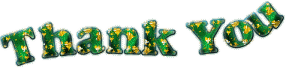 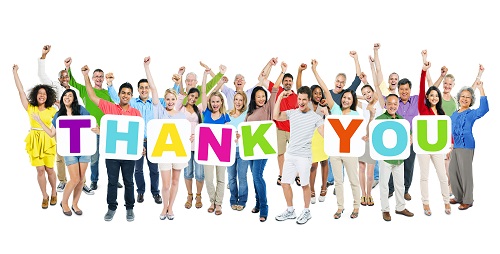 Примеры
Давайте посмотрим, как и за что можно поблагодарить.

Thank you so much for your kindness! –
 Спасибо большое за вашу доброту!

Many thanks for this gift! –
 Премного благодарностей за этот подарка!
I can’t thаnk you enough for being so generous! – 
У меня не хватает слов, чтобы отблагодарить
 за вашу щедрость!
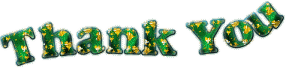 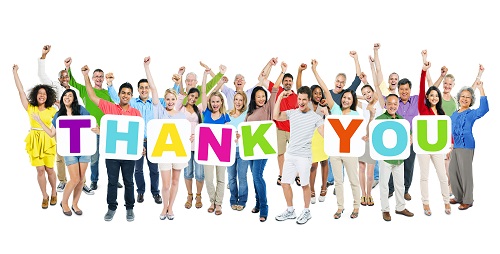 Thanks a bunch for visiting me last week! –
 Большое спасибо за то, что навестил меня на прошлой неделе!

I am thankful to you for you support and kind words! – 
Я благодарен тебе за твою поддержку и добрые слова!

I am thankful for accepting me as a part of this team. –
 Я благодарен за то, что меня приняли как часть этой команды.
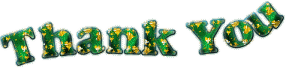 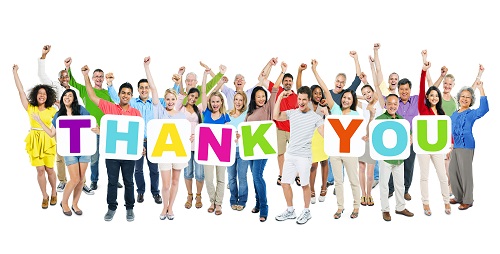 I am grateful for your help! – 
Я благодарен за вашу помощь!

I appreciate your attention! – 
Я цену ваше внимание!
Thank you. That’s very kind of you.

Благодарю. Это очень любезно с Вашей стороны.
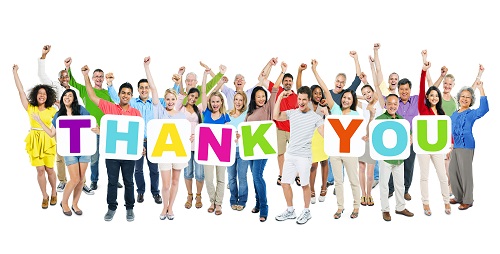 Вот еще несколько вариантов того, за что мы можем благодарить.  THANK YOU FOR THE…/YOUR…             Спасибо за……..                                            - FRIENDSHIP         - дружбу                                      - FRIENDLY HELP         - дружескую помощь                                           - INVITATION           - приглашение                                                   - FLOWERS          - цветы                                       - A LOVELY GIFT         - приятный подарок                                               - ATTENTION         - внимание                                               - HOSPITALITY         - гостеприимство                                          - WARM RECEPTION - теплый прием
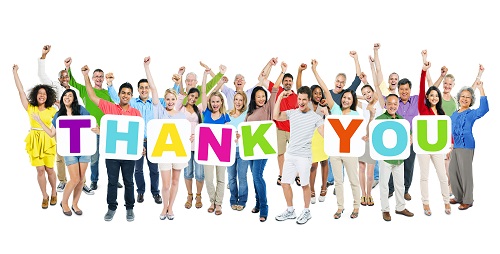 Чтобы не оказаться в неловкой ситуации, когда вас благодарят, а вы не знаете, что сказать в ответ, выучите следующие фразы. 

Самый стандартный вариант «пожалуйста» 
на английском  - you are welcome 
(или сокращённо you`re welcome), но помимо него можно также сказать:
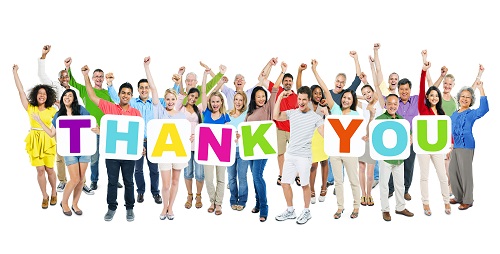 Any time.
Glad to help.
Don’t mention it.
My pleasure.
No worries.
No problem.
That’s all right.
Not at all.
Большая часть может соответствовать русским фразам : 
«Пожалуйста»,
 «В любое время»,
«Рад помочь»,
«Не стоит благодарностей»
«Без проблем»,
«Не стоит беспокойств».
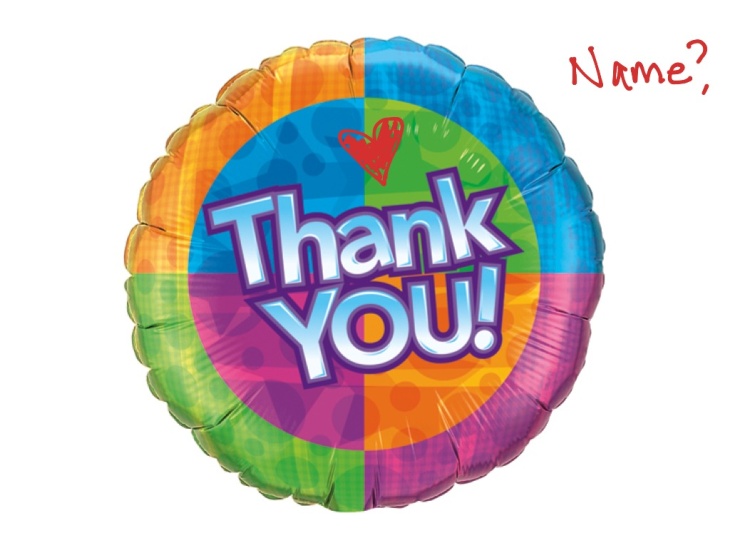 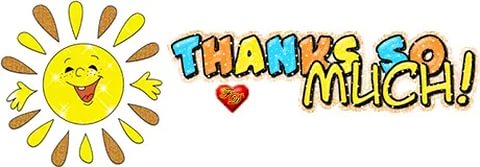 Источники
http://mil-skype.livejournal.com/5658.html 
http://speak4fun.ru/spasibo-po-angliyski/
https://yandex.ru/images/search?img_url=http%3A%2F%2Fs2.dmcdn.net%2FFYRiQ.jpg&text=%D0%B
2%D0%B0%D1%80%D0%B8%D0%B0%D0%BD%D1%82%D1%8B%20%20%D1%81%D0%BF%D0%B0%D1%81%

D0%B8%D0%B1%D0%BE%20%D0%BD%D0%B0%20%D0%B0%D0%BD%D0%B3%D0%BB%D0%B8%D0%B9%D1%81%D
0%BA%D0%BE%D0%BC%20%D1%8F%D0%B7%D1%8B%D0%BA%D0%B5&noreask=1&pos=18&lr=2&rpt=simage 
http://www.calend.ru/holidays/0/0/1804
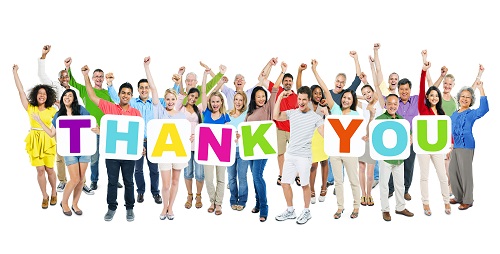